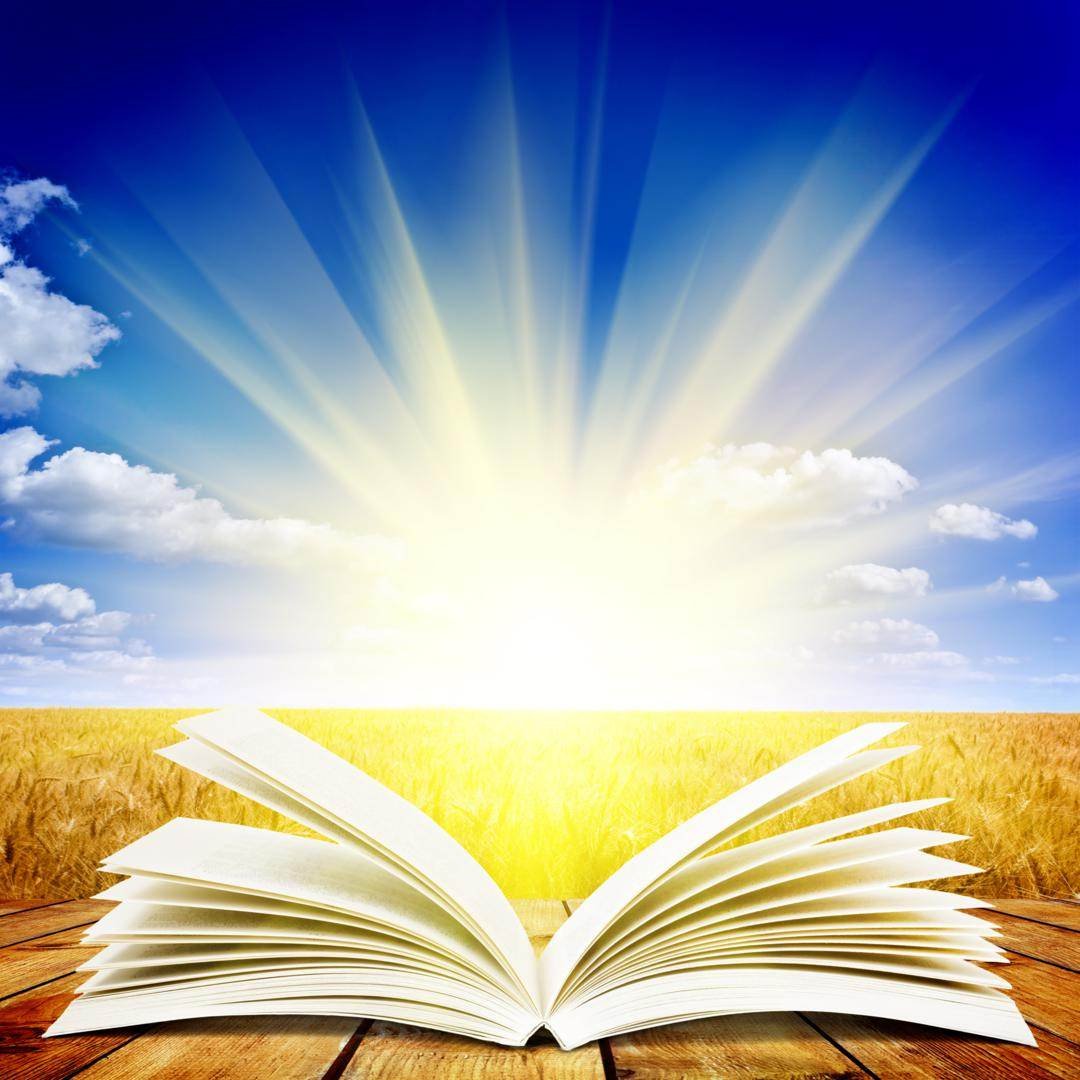 “Гуманізм педагогіки В.О. Сухомлинського”
Підготувала
вчитель початкових класів
Лозуватської ЗШ І-ІІІ ст,
П»ятихатського р-ну,
Дніпропетровької обл.,
Махно Вікторія Володимирівна
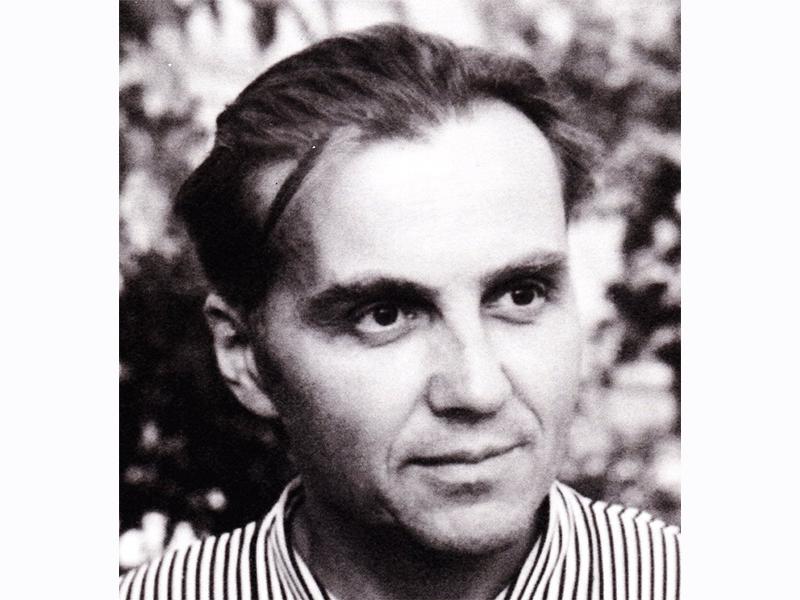 «Только тот сможет стать настоящим учителем, кто никогда не забывает, что он и сам был ребенком»
В.О. Сухомлинський
Василь Олександрович Сухомлинський—
видатний український педагог, засновник
гуманістичної, новаторської педагогіки. 
Кандидат педагогічних наук, член-корес-
пондент АПН СРСР.
 В. Сухомлинський — автор низки педаго-
гічних праць: 
«Серце віддаю дітям»,
 «Народження громадянина», 
«Як виховати справжню людину»,
 «Павлиська середня школа», 
«Сто порад учителеві»,
 «Батьківська педагогіка» та ін. 
Загалом він написав 41 монографію, понад 600 наукових статей.
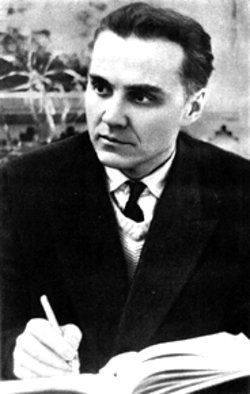 Педагог - новатор
Педагогічна спадщина                        
                                  Сухомлинського   багато-                 планова.Вона зазнавала 
певної еволюції, постійно
 збагачувалася, поглиблю-
    валася. Хоча він жив і творив у застійні часи, ставлення до його діяльності та ідей не змінилося. Його педагогічна концепція високогуманна і демократична, органічно поєднує класичну і народну педагогіку.
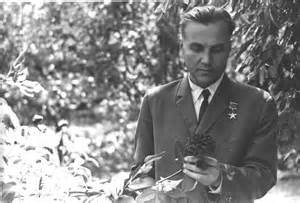 Гуманізм педагогіки в. о. сухомлинського
Особливу увагу В.Сухомлинський приділяє школі як осередку культури. Проте цю роль, на його думку, вона може виконати лише за умови, що в її діяльності пануватимуть чотири культи: Батьківщини, Людини, Матері й рідного Слова.
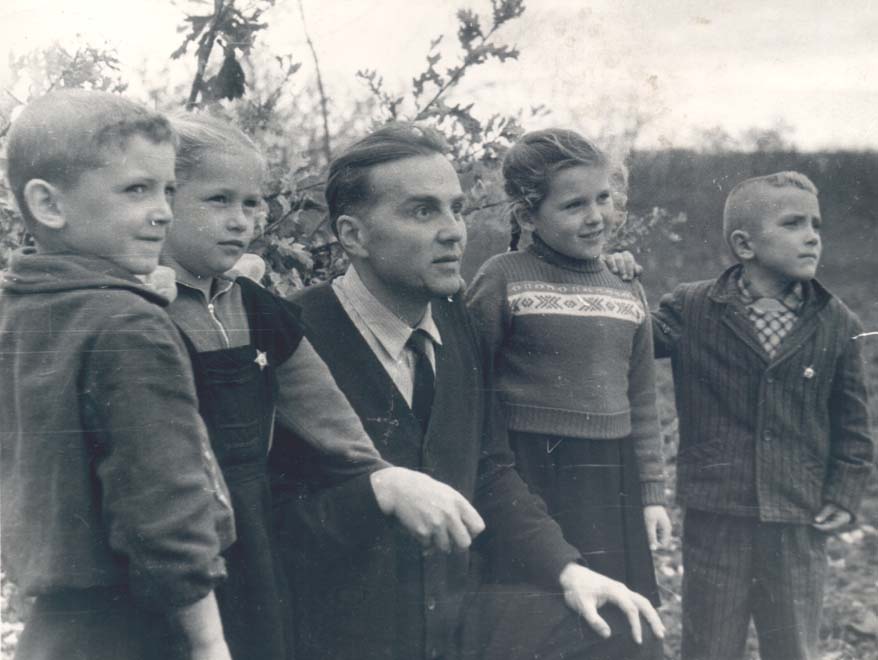 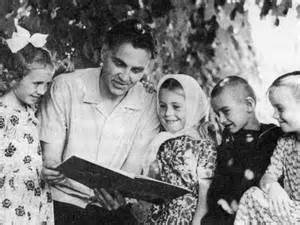 Школа – осередок культури
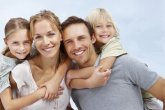 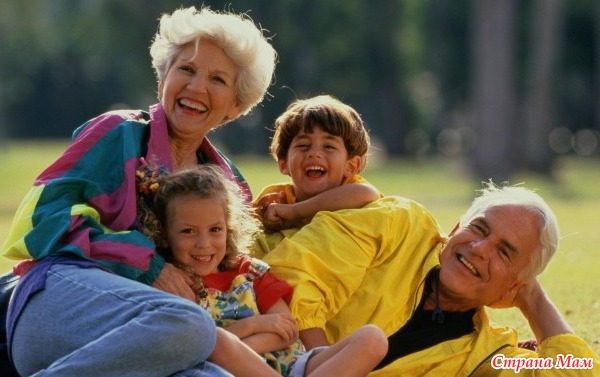 Педагогічну спадщину великого педагога пронизує ідея проектування людини.
Виховання гуманізму й людяності повинно стати одним із завдань діяльності школи і вчителя. Вони мають виявлятися в таких якостях і рисах особистості, як талант доброти, потреба в служінні людям — радість самовіддачі.
Ідеї Гуманізму
Бутьте доброзичливими! 

Пам’ятайте, що нема й бути не може абстрактного учня. 

Оцінка не може виступати як основний критерій і визначальне мірило дитини.
Шляхи високодуховного, гуманістичного виховання за Сухомлинським.
Мудрість влади педагога – це перед усім його безмежна влада все розуміти. Справжнє виховання не там, де педагог спускається на землю, а там, де він піднімається до тонких істин Дитинства.
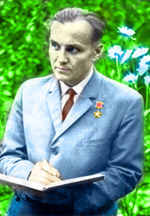 Сухомлинський В.О.
Педагогічна мудрість полягає у тому, щоб бачити свого вихованця очима творця
Хороший педагог, на його думку:
 по-перше, повинен любити дітей, відчувати радість від спілкування з ними;
по-друге, має добре знати свій 
предмет;
по-третє, добре знати педагогіку 
і психологію;
по-четверте, досконало володіти методикою
викладання навчального предмета.
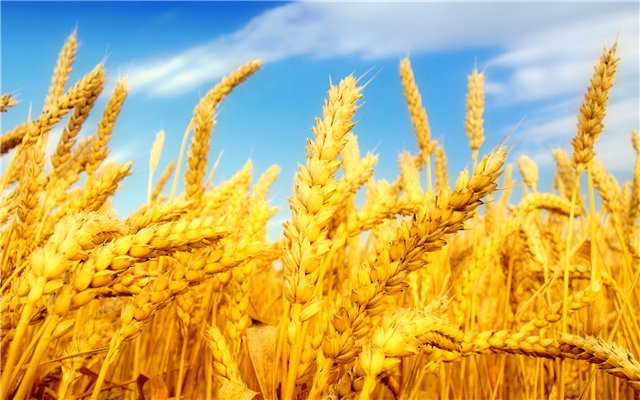 Дякую за увагу!